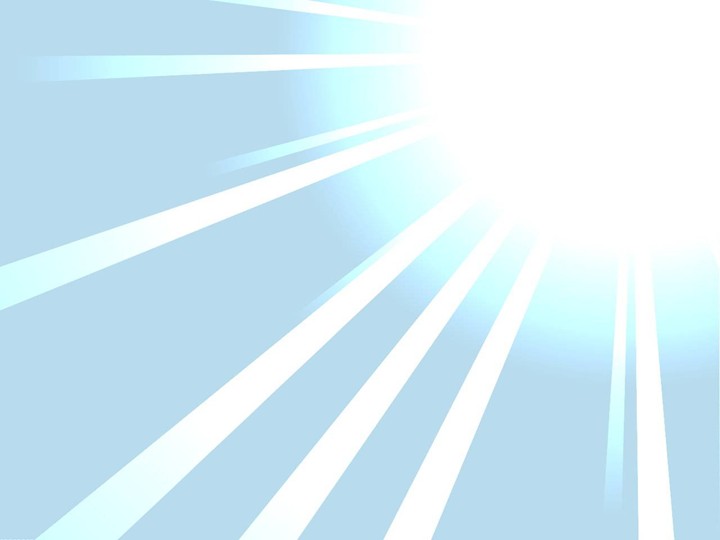 Правильное питание-залог физического и психологического здоровья.
Скелет и мышцы-это опора тела и движение.
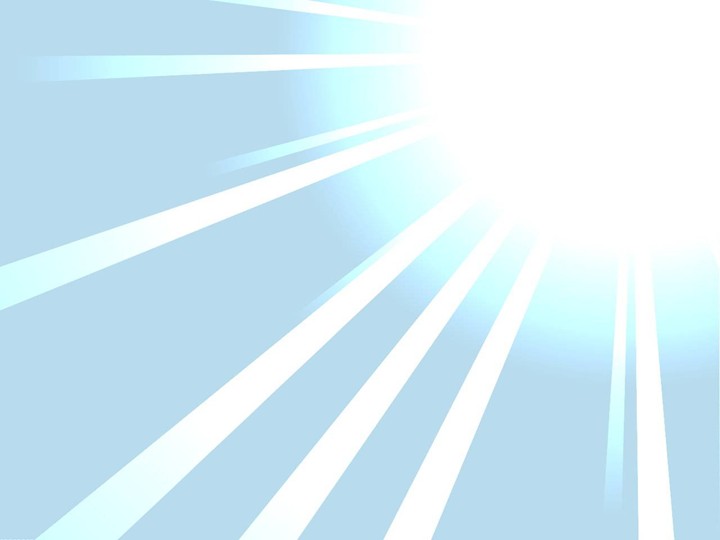 Пластика-чудная гимнастика
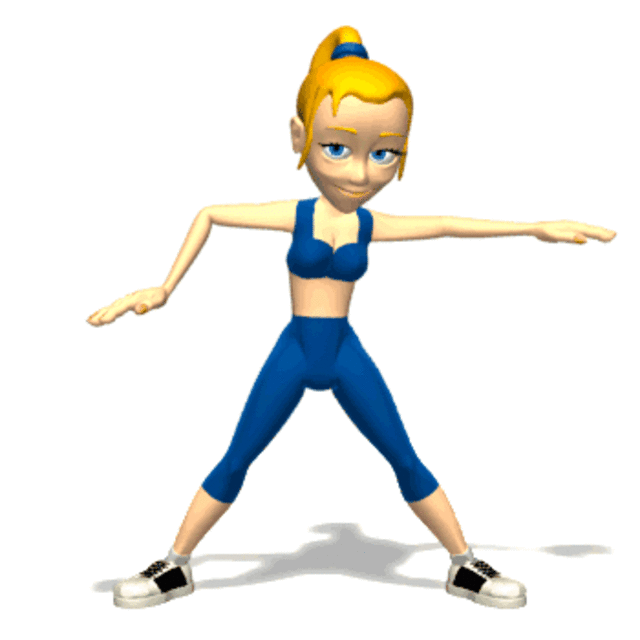 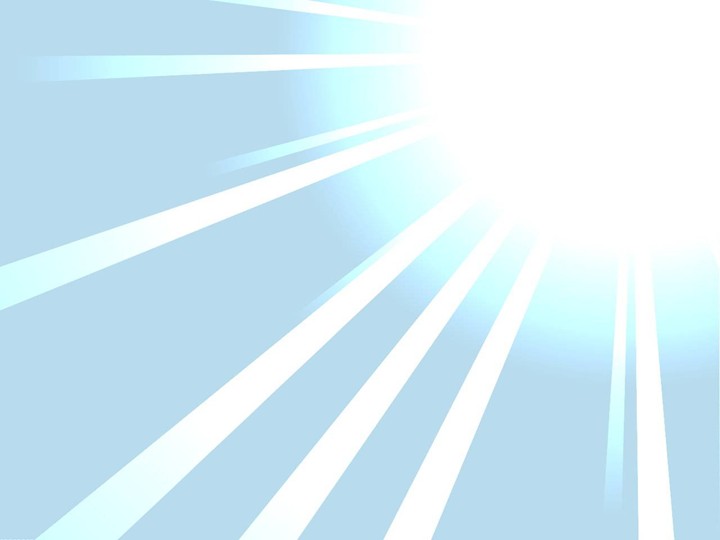 Скелет человек содержит 200 костей
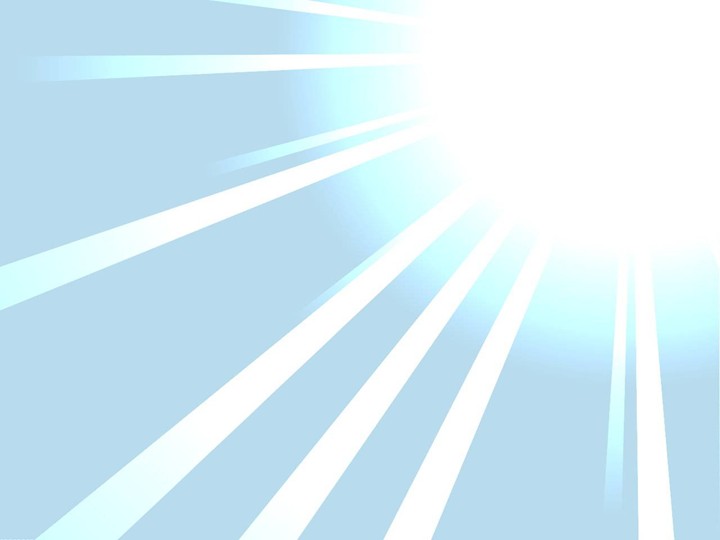 Кость внутри
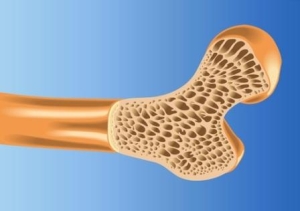 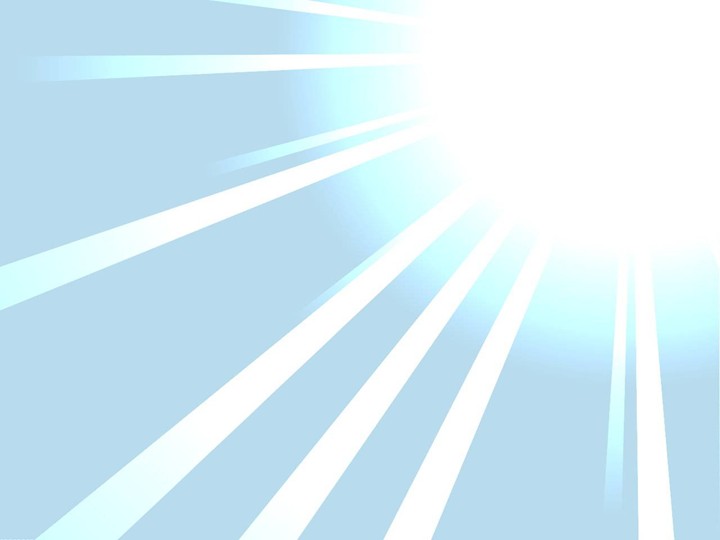 Молочные продукты
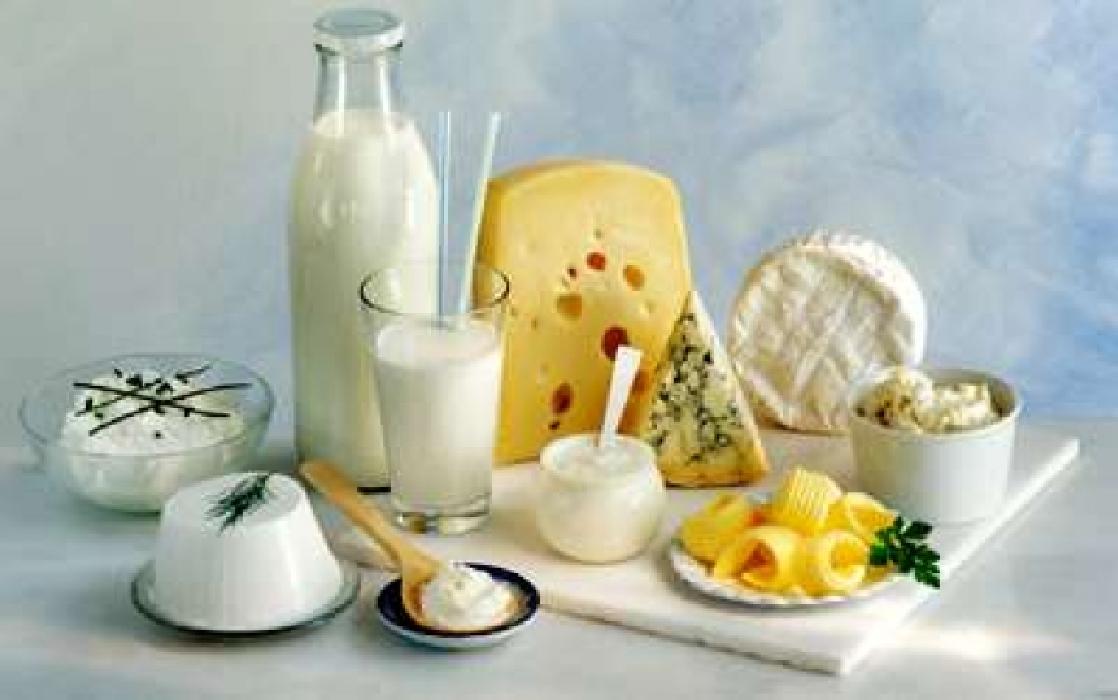 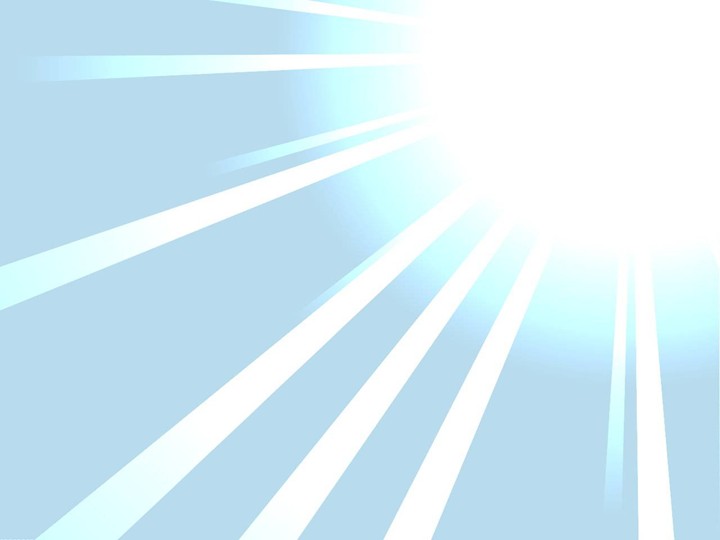 Витамин-Кальций D3
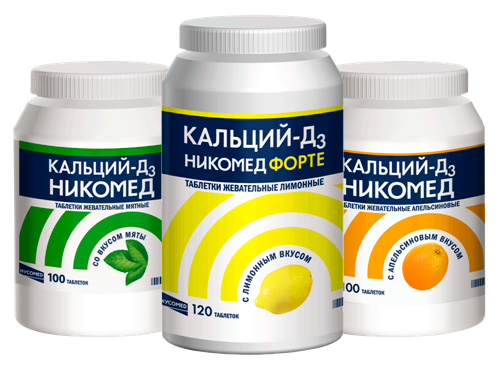 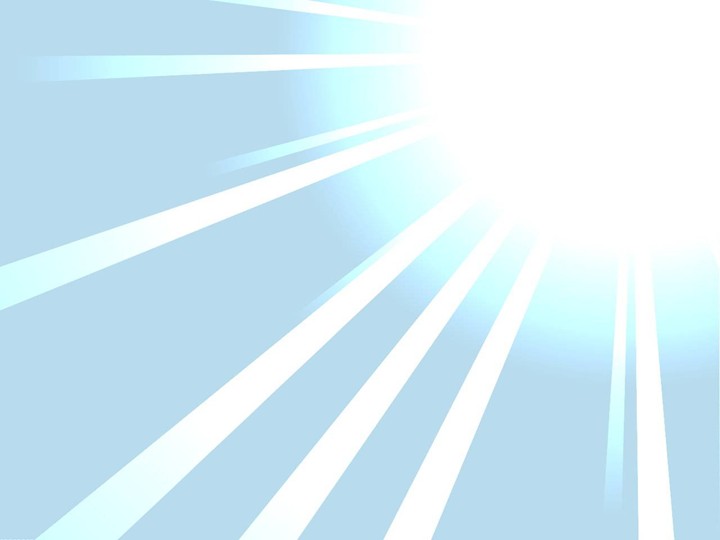 Полезная « Парочка»
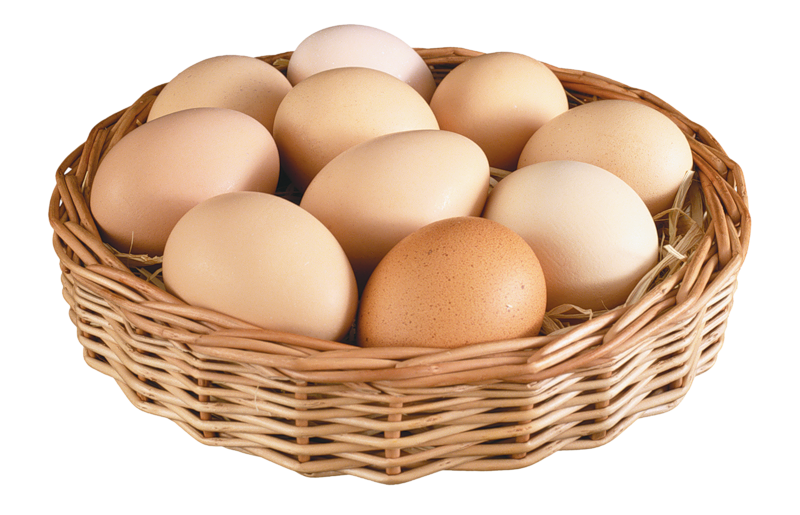 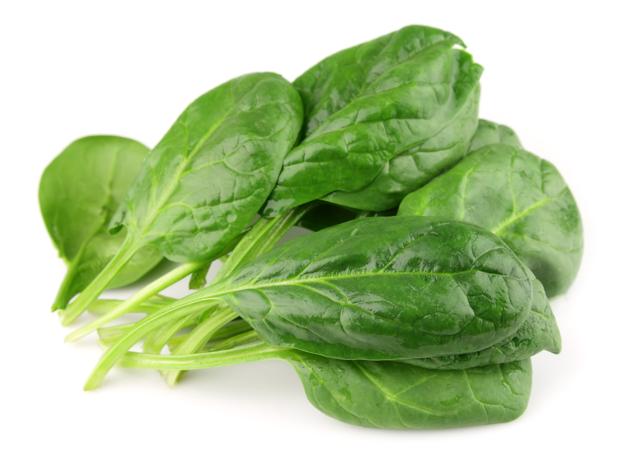 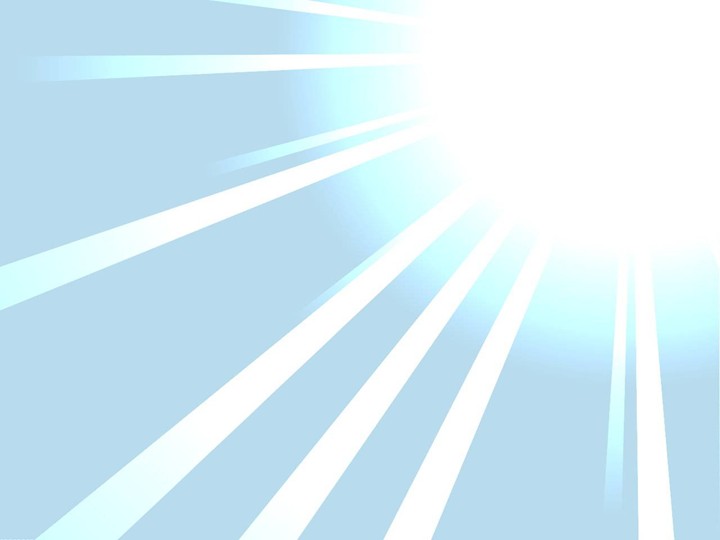 У человека 650 мышц
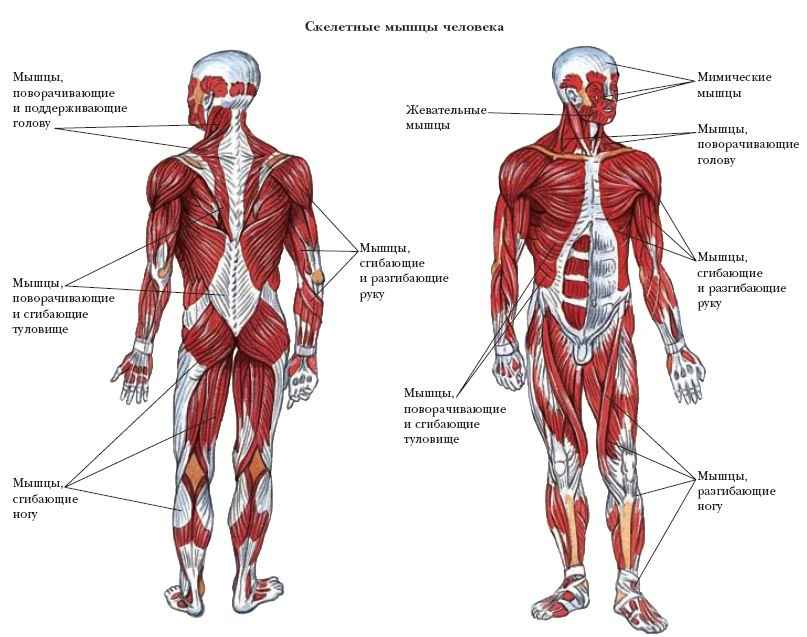 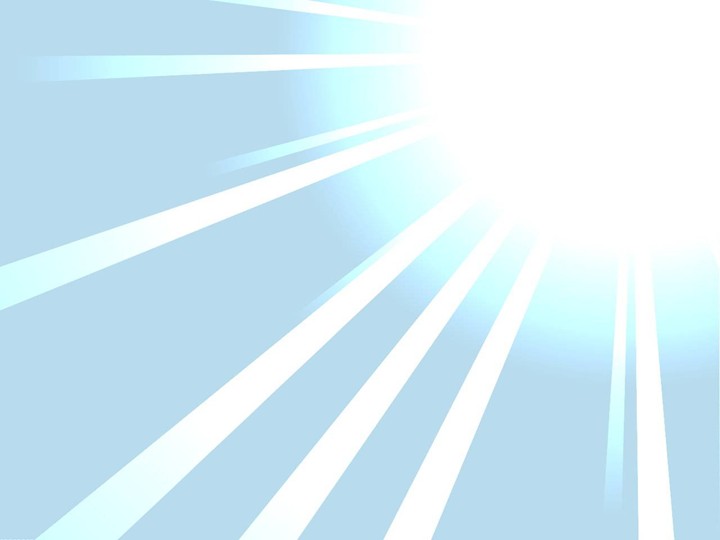 «Квадрицепс»-четырёхглавая мышца
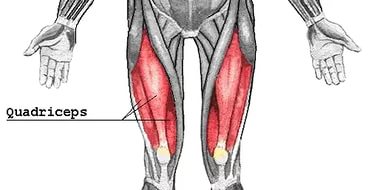 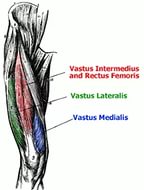 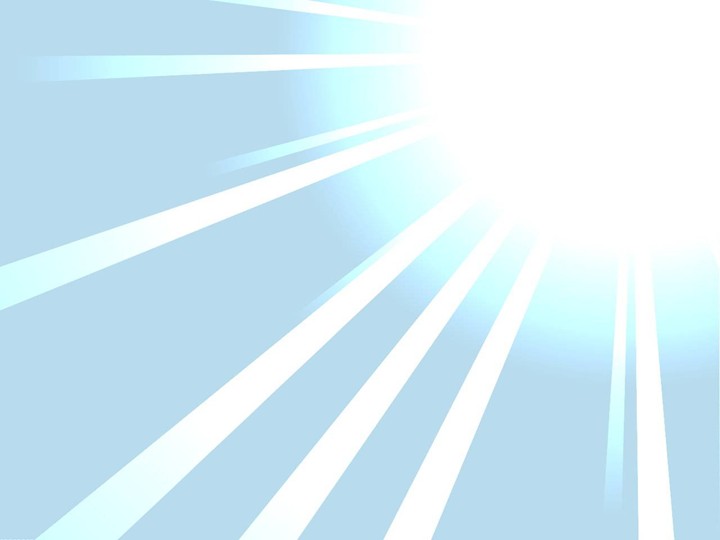 Накачаем мышцы
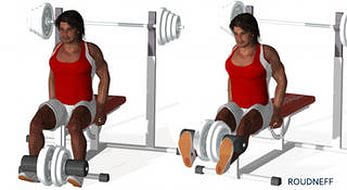 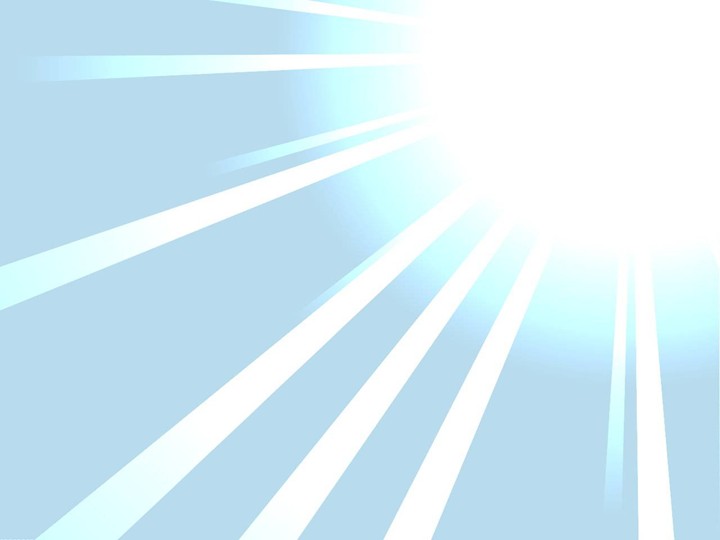 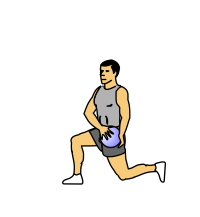 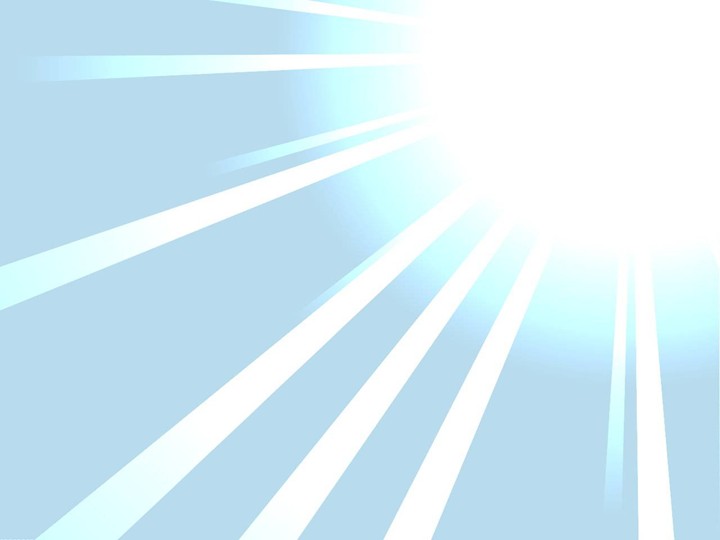 Растянем мышцы
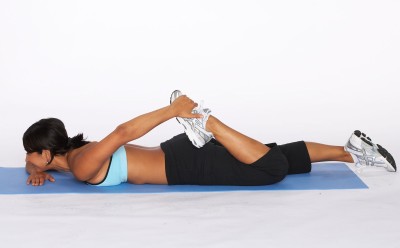 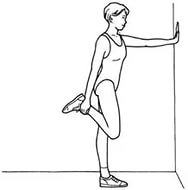 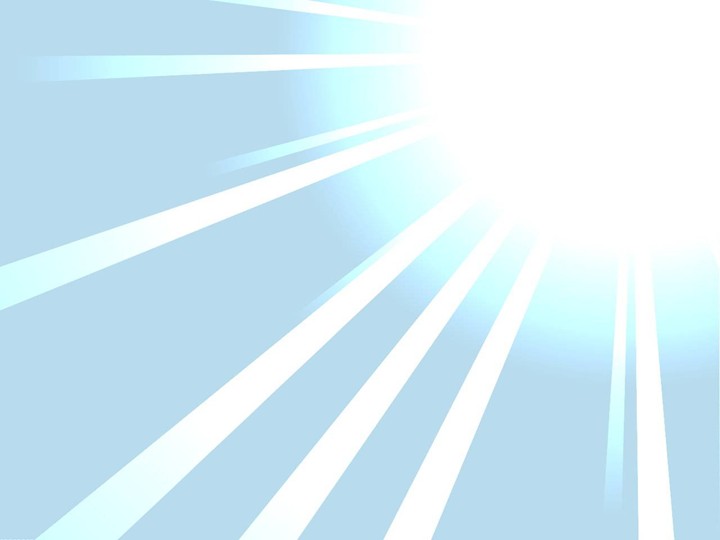 Желаю Вам ЗДОРОВЬЯ